The Sieve of Eratosthenes
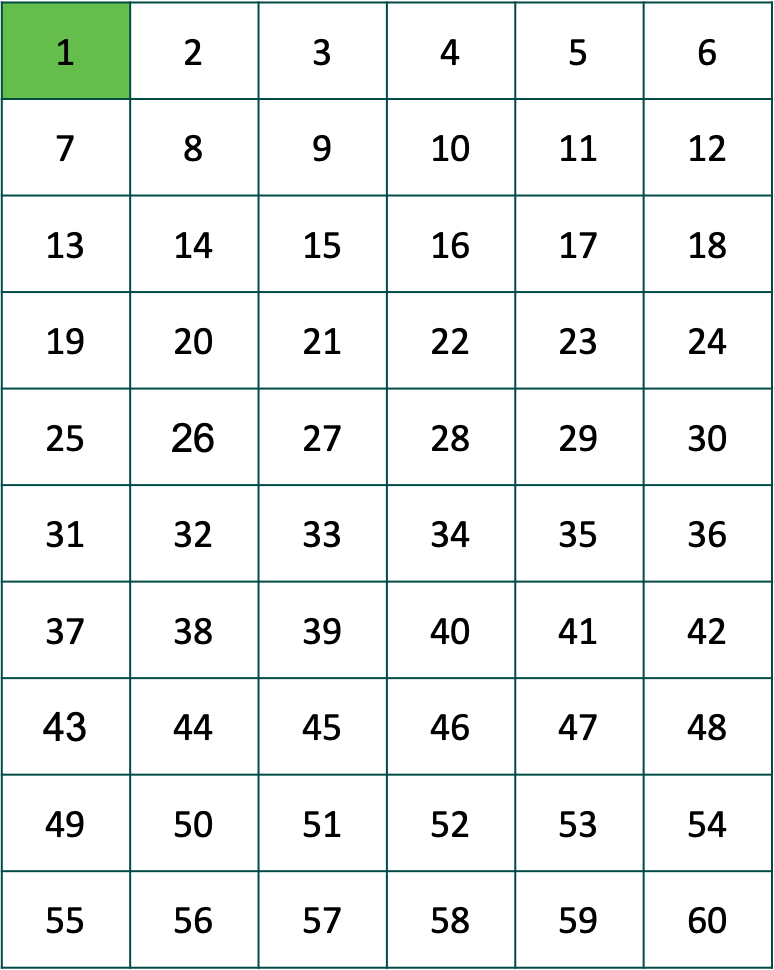 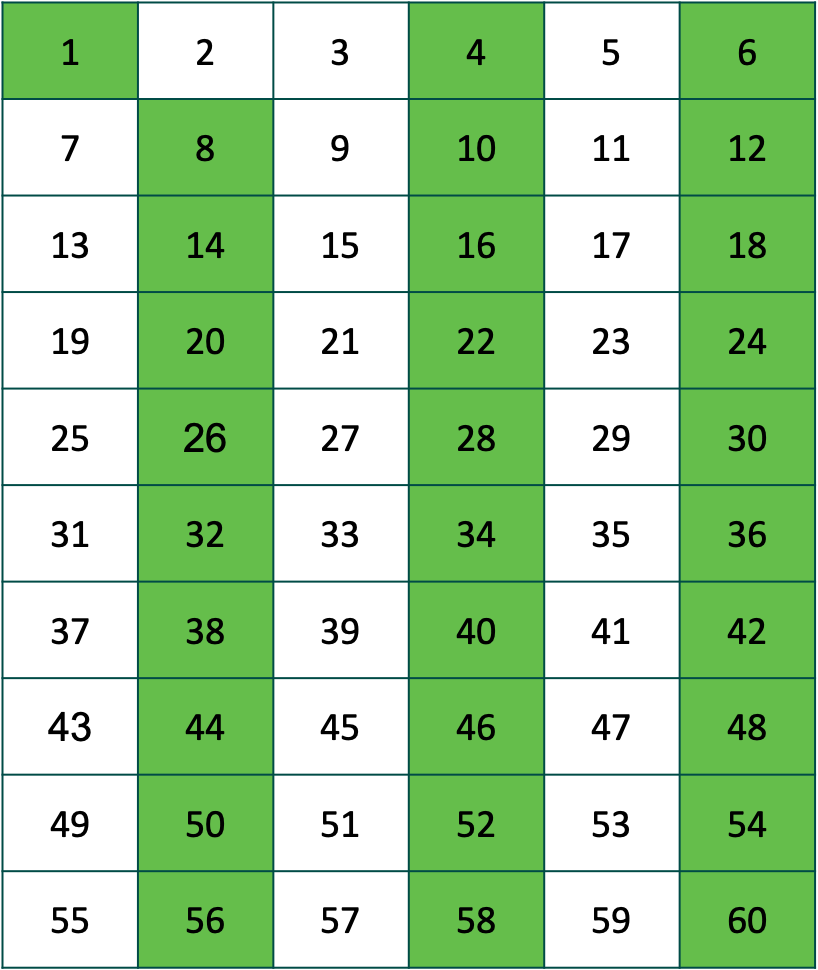 Step 1: Cross out 1. 

Step 2: Circle the smallest remaining number and cross out all the larger remaining multiples of that number. 

Step 3: Repeat step 2
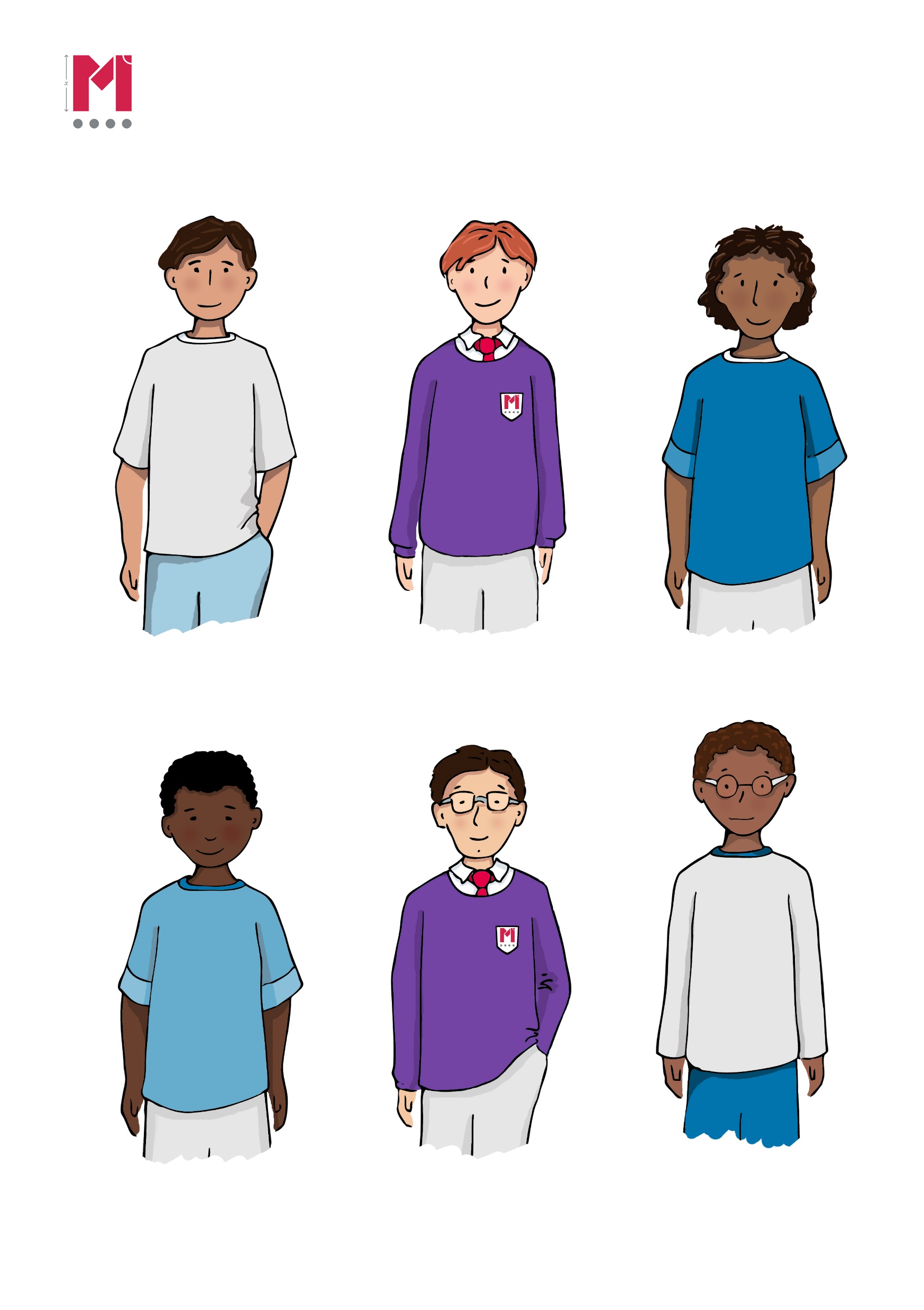 What numbers will be circled?
[Speaker Notes: An Algorithm is a sequence of instructions]
A
D
B
C
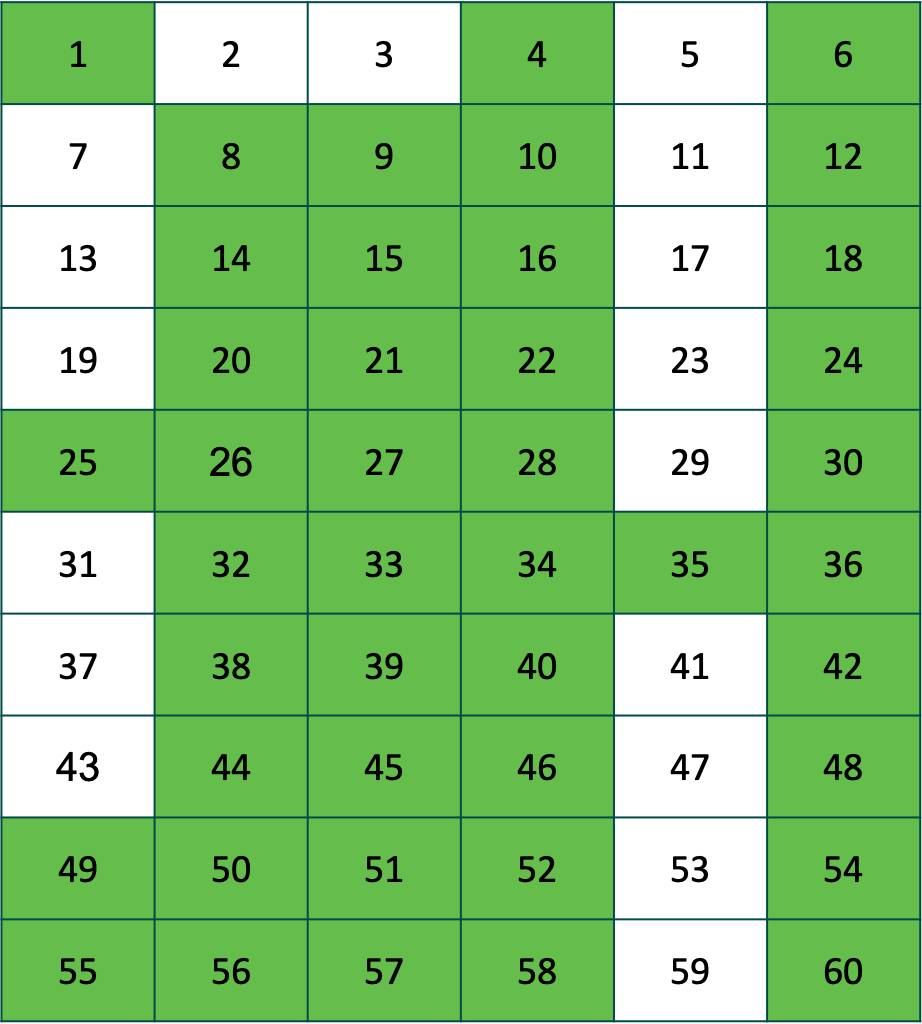 Why is the no prime number greater than 3 in columns A, B, C and D?
[Speaker Notes: Its called a sieve because all numbers that are not prime numbers are filtered out]
A student highlighted multiples of 6
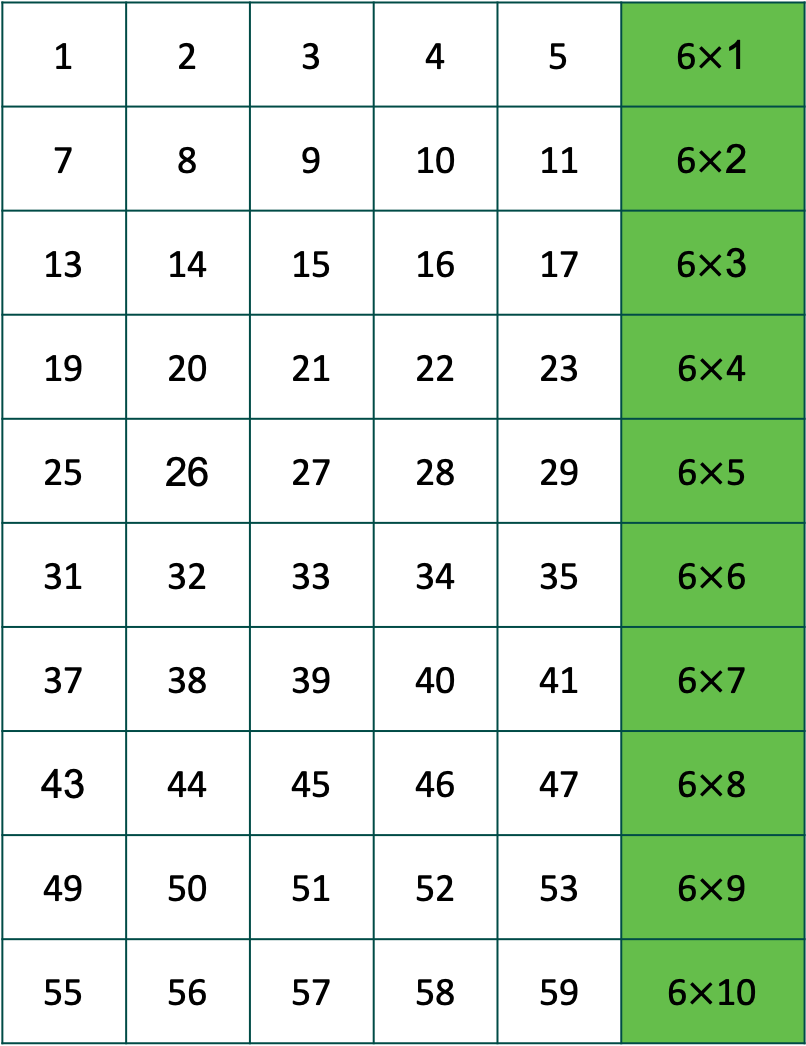 I can write multiples of 6 as the product of 6 and an integer
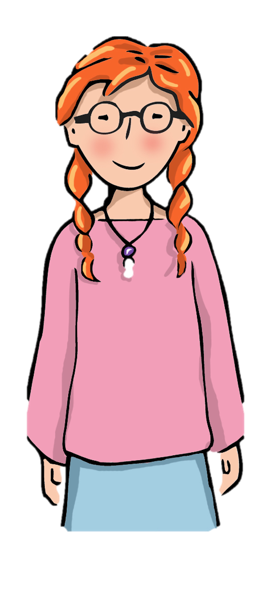 Can we generalise the students statement so that we can represent any multiple of 6?
[Speaker Notes: You can write this using an expression 6 x m where m is an integer 
Why do we have to specify that m is an integer? What happens if m is not an integer?]
Write an expression to represent all the multiples of the following numbers:
4
5
7
Write an expression to represent all the common multiples of 3 and 4 (use the grid to help you)
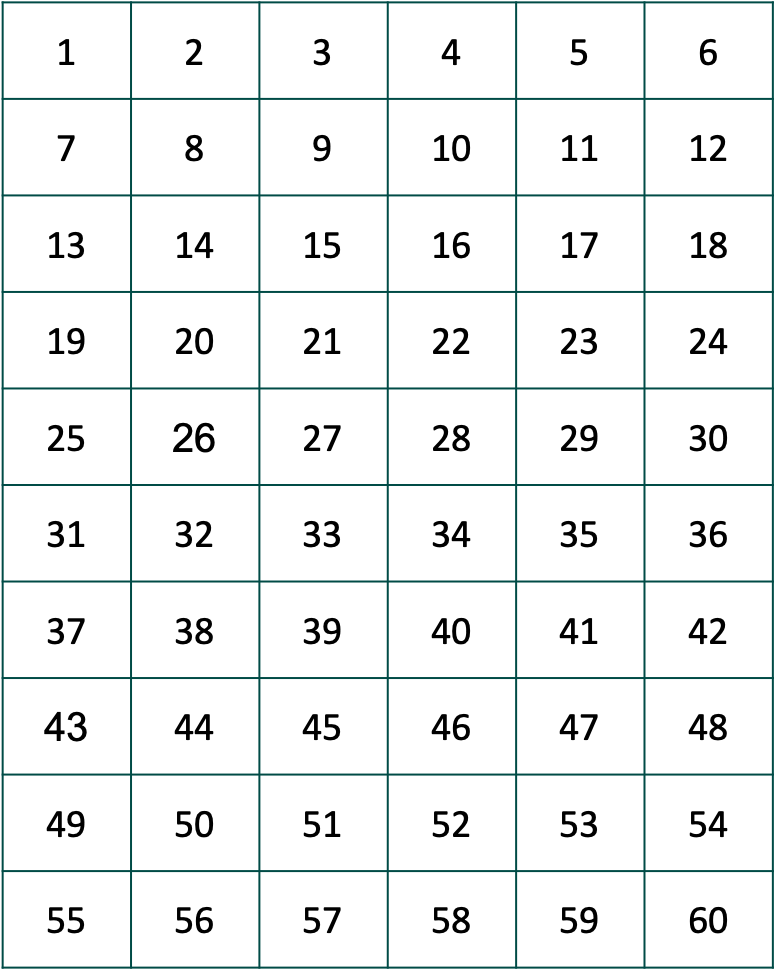 Generalising
Which of the numbers in the table can you find by substituting positive integers into the following expressions?
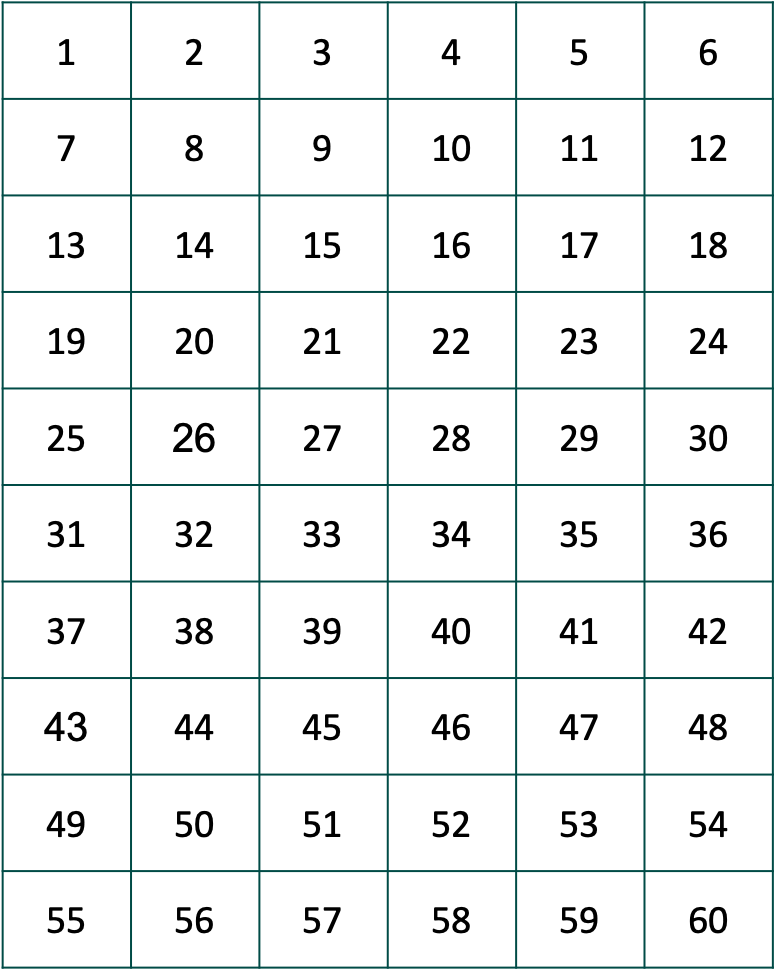 How would you write each expression using algebraic notation?
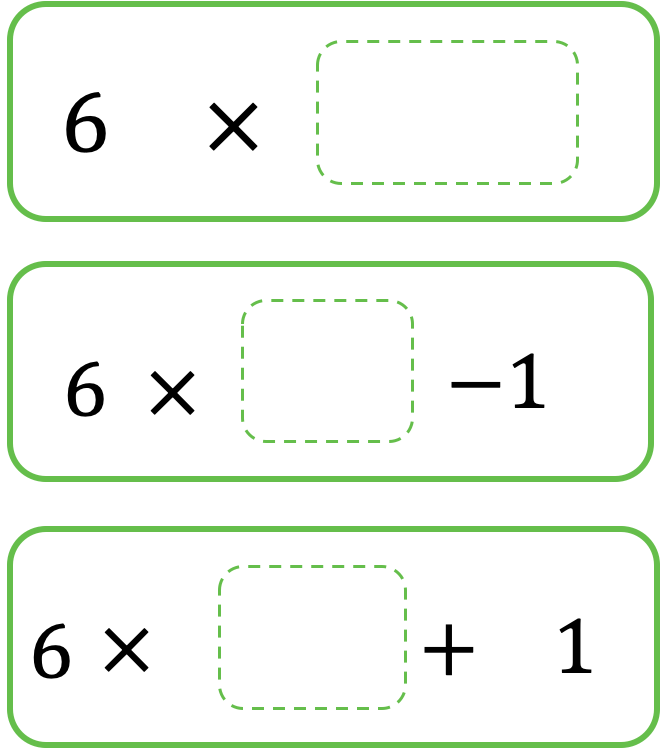